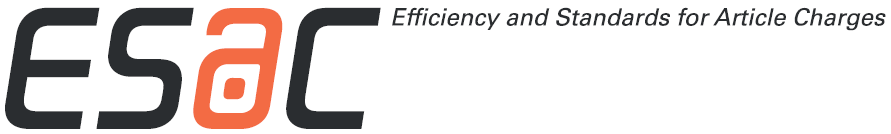 6th Conference on Open Access Scholarly Publishing
September 17th – 19th, 2014, Paris

Kai Geschuhn | Max Planck Digital Library
geschuhn@mpdl.mpg.de
http://esac.mpdl.mpg.de
contact@esac-initiative.org
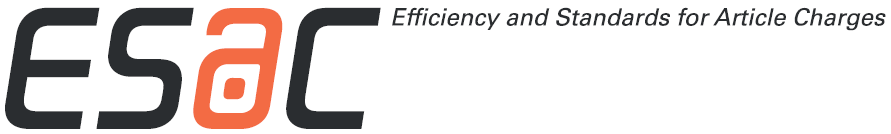 Background
Max Planck Digital Library administers about 600 APC statements per year centrally for Max Planck authors.
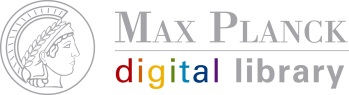 Kai Geschuhn | Max Planck Digital Library
[Speaker Notes: Let me give you some background information on the ESAC initiative

I am working at the Max Planck Digital Library which is a central service unit within the Max Planck Society. 
Our core business is to license electronic ressources centrally for about 80 Max Planck research institutes which are spread over Germany.

Since 2003 we also provide researchers with an Open Access publishing services. 
That means that authors can publish in pure OA journals while we cover their APC bills centrally. 
This process is organized by central arrangements with publishers. 
According to these arrangements APC invoices are not issued to the authors but go to the MPDL directly instead.

At the moment we are dealing with about 600 APC invoices per year.]
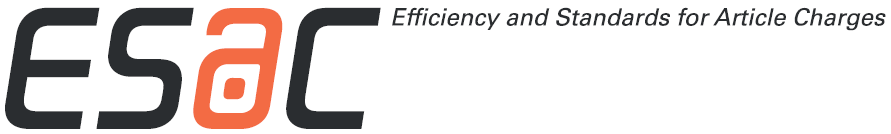 We worry about scalability…
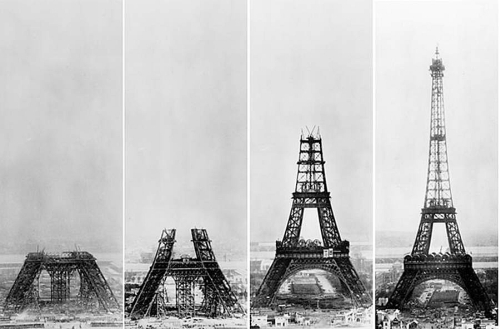 10.000 +? OA-Articles/ year
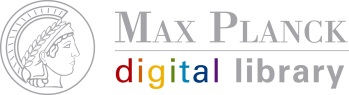 Kai Geschuhn | Max Planck Digital Library
[Speaker Notes: As the number of invoices was growing, we were starting to worry about the scalability of our workflows. 

But of cause not only the Max Planck Society should care:
We believe that the scholarly publication market is currently in a transition phase.
The traditional reader-pays model is going to be detached by an author-paid model. 

This includes that we are moving from a very centralized system, where a single library organizes the access to subscribed content for many researchers,  to a decentralized system, where many authors, libraries and institutions are involved.]
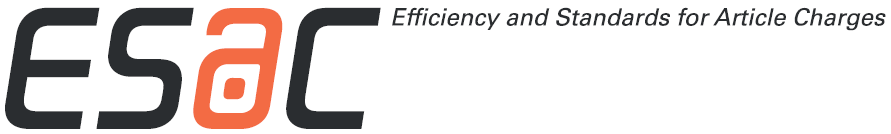 As Open Access publishing is growing, there is a need to establish administrative routines.
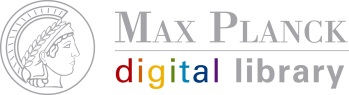 Kai Geschuhn | Max Planck Digital Library
[Speaker Notes: Considering this it becomes very clear that there is a pressing need for some standardization of work flow, compliance reporting, and billing within this process.
Administrative routines have to be established since otherwise short-term solutions and manual processes would lead to high transaction costs and increasing APCs.]
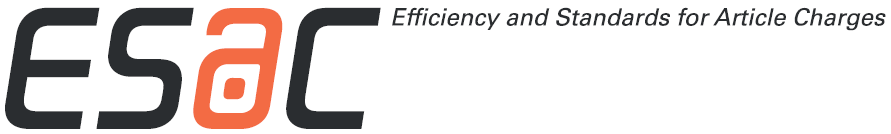 November 2013, Berlin Workshop
 “Towards an Efficient System for Managing APCs“
Libraries, Publishers, Funders
International
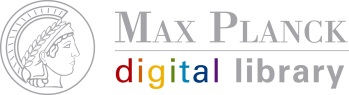 Kai Geschuhn | Max Planck Digital Library
[Speaker Notes: This need concerns not only libraries but also publishers and funders. And it is also something to be discussed on an international level since Open Access publishing is international.

To encourage a thoughtful and constructive dialogue amongst stakeholders in November 2013 Max Planck organized an international workshop on APC management together with PLoS, Co-Action Publishing and the German research funding organization DFG.]
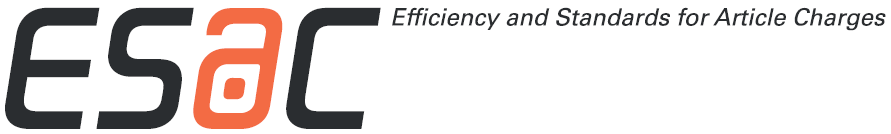 Key outcome: 
Processes of invoicing and payment handling are not sustainably organized.
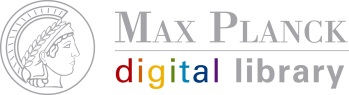 Kai Geschuhn | Max Planck Digital Library
[Speaker Notes: During the workshop colleagues from universities, funding organisations, JISC and others present their current local workflows and procedures for the management of APCs. 
We also had very intense discussions on challenges and problems.
The key outcome can be summarized in the common perception that the Processes of invoicing and payment handling are not sustainably organized.]
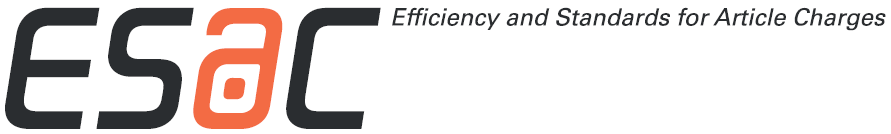 What institutions reported:
 
Statements do not provide enough article metadata to allow validation

Statements are lacking the name of the affiliated author
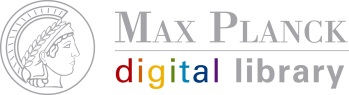 Kai Geschuhn | Max Planck Digital Library
[Speaker Notes: I now would like to give you some concrete examples of those challenges.
I will therefore focus on the instiutional side.
In terms of APC invoices or statements institutions reported for example that]
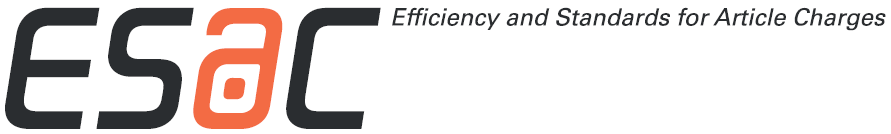 What institutions reported:
 
Statements are lacking the name of the entiteled autor (differs depending on the agreement- senior author, corresponding author…)
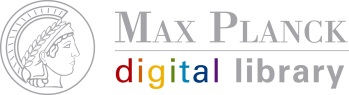 Kai Geschuhn | Max Planck Digital Library
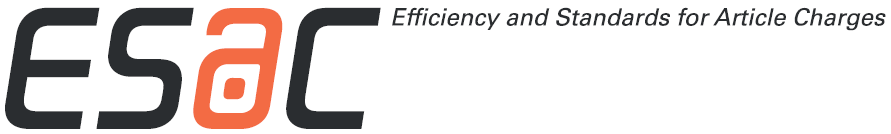 What institutions reported:
 
Invoices go directly to the authors instead of to the authors‘ institutions

Authors are not aware of institutional payment plans
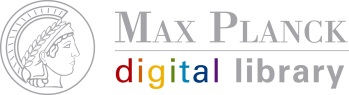 Kai Geschuhn | Max Planck Digital Library
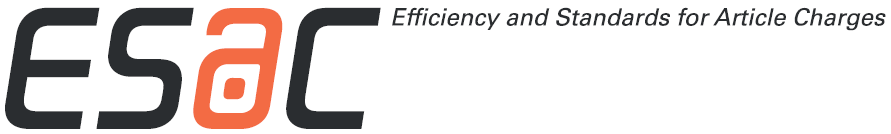 What institutions reported:
 
Invoices do not meet formal country-specific requirements: For example lacking the title „invoice“ (and can therefore not be settled…)
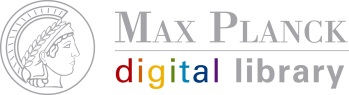 Kai Geschuhn | Max Planck Digital Library
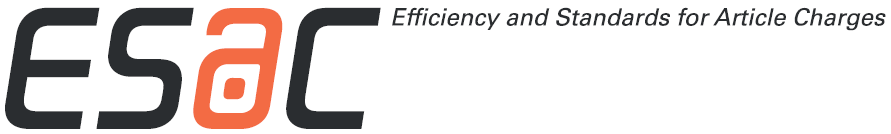 What institutions reported:
 
Missing VAT Ids
Missing correct name of the institution
Missing a date
…
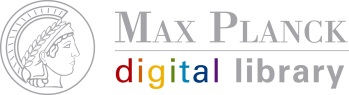 Kai Geschuhn | Max Planck Digital Library
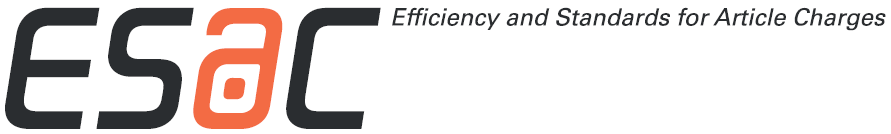 What institutions reported:
 
General need for invoice details/ pre-invoice statements, quarterly/ yearly reports

IN MACHINE READABLE FORM
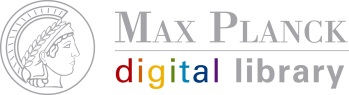 Kai Geschuhn | Max Planck Digital Library
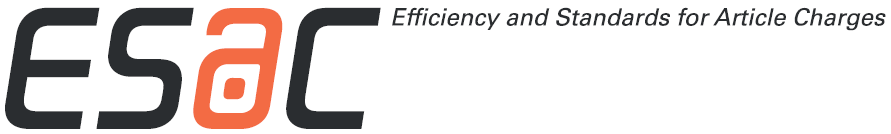 What institutions reported:
 
Licensing policies differ, information on license models are often not easy to find, authors are confused by different options (and prices)
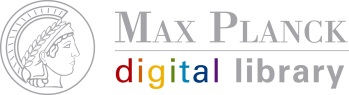 Kai Geschuhn | Max Planck Digital Library
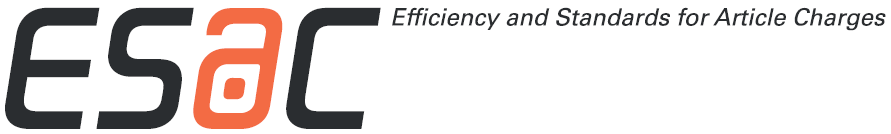 ESAC as a follow-up initiative
Small informal “core group”
Address the challenges 
Start the discussion
Publish the workshop’s results
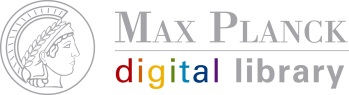 Kai Geschuhn | Max Planck Digital Library
[Speaker Notes: So as a result of this workshop we felt that there is a strong need to enlarge the debate and to communicate the outecomes more broadly.
We then established a small core group in order to keep the discussion alive and we labeled it with the name ESAC- Efficiency and Standards for Article charges.
The core group currently consits of five people including Donna Okubo from PLoS, Caroline Sutton from Co Action Publishing, Dirk Pieper from Bielefeld University, Johannes Fournier from DFG, Xenia van Edig from Copernicus and me.
 
What is ESAC? 
As the name of ESAC implies, we are looking for efficiency. Both for us as funders and institutions, but also for you as publishers.]
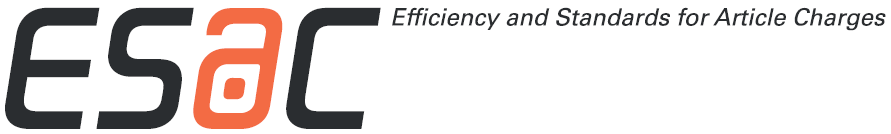 What can publishers do?
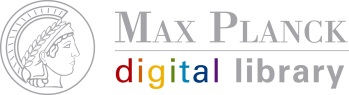 Kai Geschuhn | Max Planck Digital Library
[Speaker Notes: So what are the challenges for publishers so far?
What do we already know about what should be improved on the publisher‘s side?]
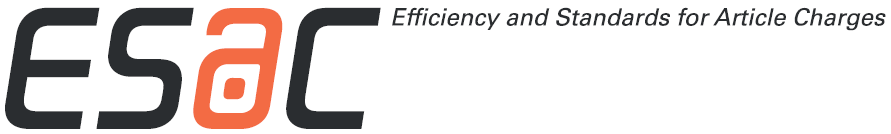 There is a need to improve the submitting processes.
„Billing starts at the moment of submission.“
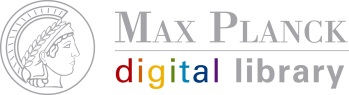 Kai Geschuhn | Max Planck Digital Library
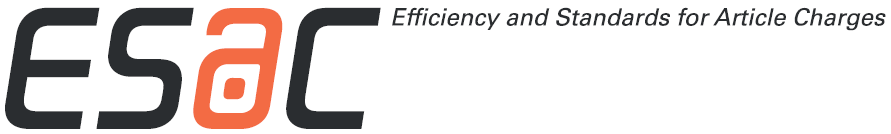 Collect all relevant data at an early state.
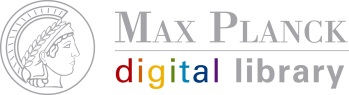 Kai Geschuhn | Max Planck Digital Library
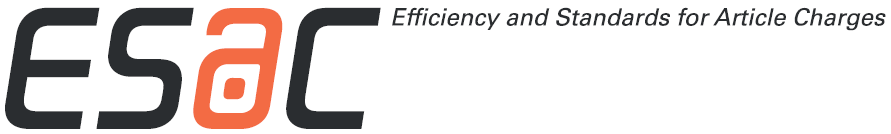 Improve workflows between institution and publisher, integrate a „submission alert“
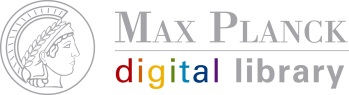 Kai Geschuhn | Max Planck Digital Library
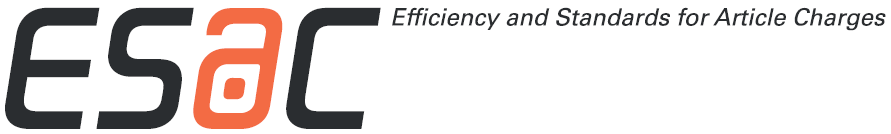 Include ORCID, ISNI into the submitting system.
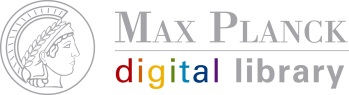 Kai Geschuhn | Max Planck Digital Library
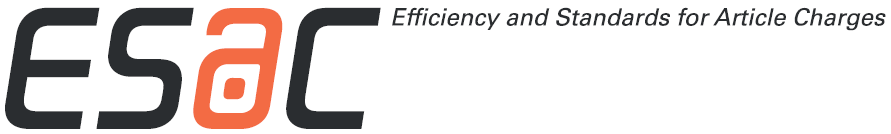 Agree upon entiteled authorships: Corresponding author, senior author, or even create a new authorship?
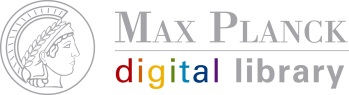 Kai Geschuhn | Max Planck Digital Library
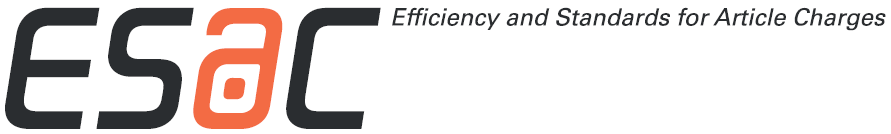 State „payment institution“ on the paper.
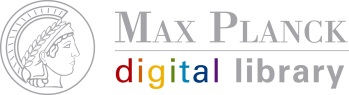 Kai Geschuhn | Max Planck Digital Library
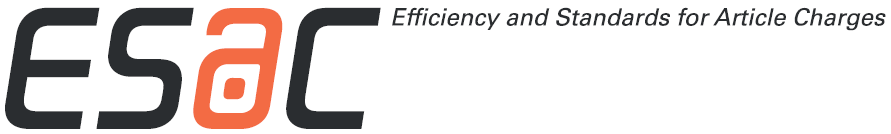 Publishing platforms need to address issues around compliance reporting.
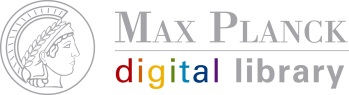 Kai Geschuhn | Max Planck Digital Library
[Speaker Notes: For authors and for institutions it is absolutly necessary to know whether a journal corresponds to the reqirements of funders.
Furtheremore there is a growing need for institutions to report on their APC spendings and therefore they need to aggregate data.]
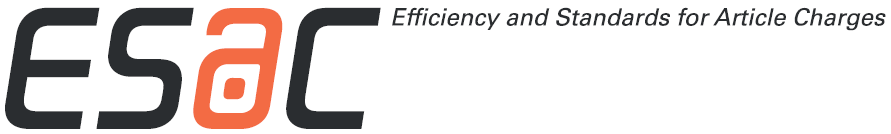 Ensure that your licensing policies are easy to understand and easy to find.
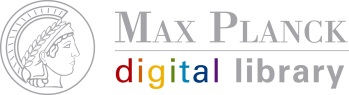 Kai Geschuhn | Max Planck Digital Library
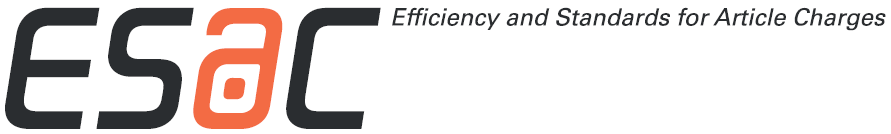 The license should also be displayed on the individual article and be included in the article’s metadata.
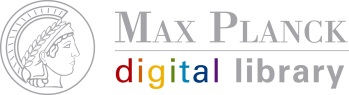 Kai Geschuhn | Max Planck Digital Library
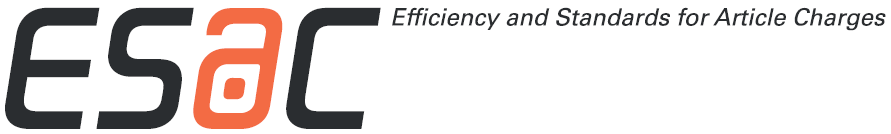 Résumé
Publishers should start coming together around standards related to reporting to institutions and funders.
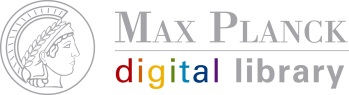 Kai Geschuhn | Max Planck Digital Library
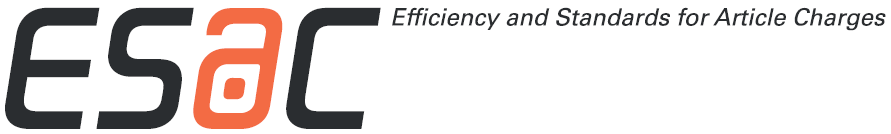 „ESAC as a hub“: 
To collect ideas and experiences from different perspectives
Start a discussion on standards
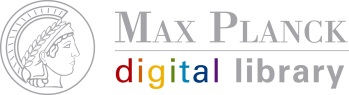 Kai Geschuhn | Max Planck Digital Library
[Speaker Notes: That is what we want to promote with ESAC: To start the discussion and to start to work on standards.

When you visit the ESAC website you will already find some very basic proposals on which information should be included in a report or an invoice or how to setup a workflow between publishers and institutions.

However at that stage we don’t see ourselves as a group to suggest final specifications. 
We rather think of ESAC  as a hub for the work on standards. 
This might lead to the creation of some “codec of practice” and the like, but at the moment we are still in a phase where we focus on raising awareness for these challenges.

As a next step we are about to develop question papers in order to collect the experiences from different stakeholders in a more structured way. Those questionnaires should also enable publishers, institutions and funders to reconsider their own workflows and services 
so that they can assess for themselves where they currently stand and what they could possibly improve.]
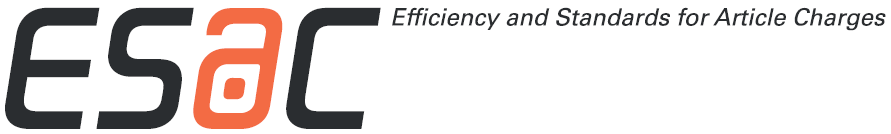 Why consider APC administration?
Manual management procedures will raise transaction costs.
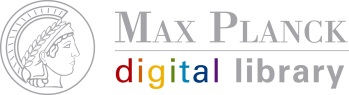 Kai Geschuhn | Max Planck Digital Library
[Speaker Notes: And of course there is no need to add unnecessary costs to the system.]
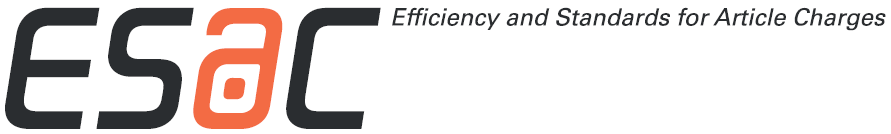 Why consider APC administration?
We are still at an early stage, but it is time to act now (before it becomes confusing).
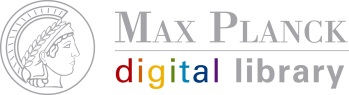 Kai Geschuhn | Max Planck Digital Library
[Speaker Notes: We should therefore establish basic standards now to prevent the system from becoming untransparent again.
And besides: I personally think that there is a lot of room for the improvement of the author‘s experience. Open Access publishing should be easy and fun not painful and time consuming.]
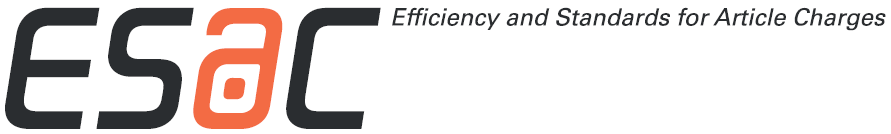 Thank you for your attention.

http://esac-initiative.org/
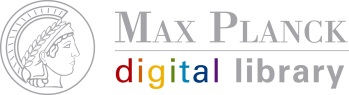 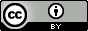 Kai Geschuhn | Max Planck Digital Library